Understanding the Intersection Between Climate Change, Housing, and Public Health
2:00 p.m. – 3:30 p.m. EST | May 18, 2022
Moderator
Betsy Lawton, J.D., Deputy Director, The Network for Public Health Law – Northern Region Office
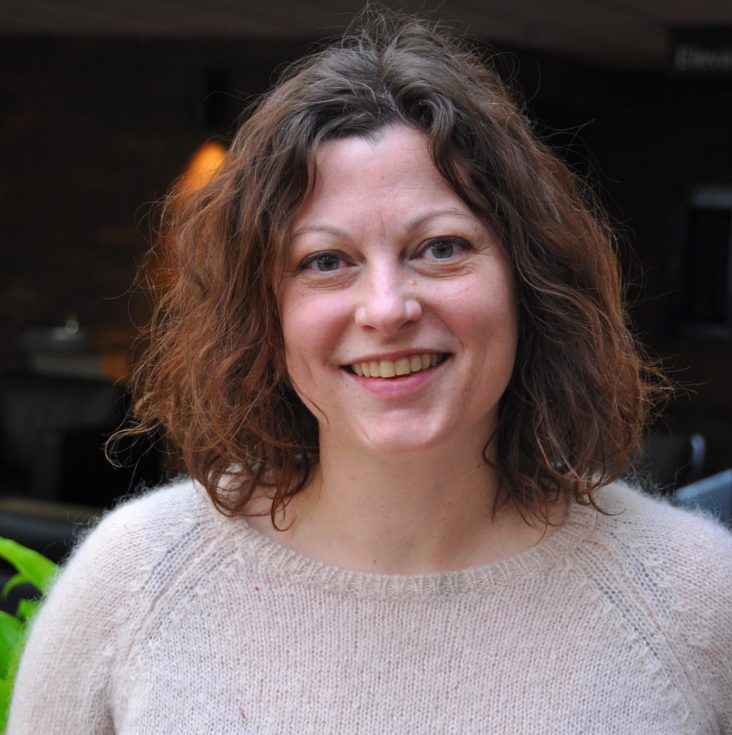 2
Presenter
Melissa Jones, M.P.A., Executive Director, Bay Area Regional Health Inequities Initiative
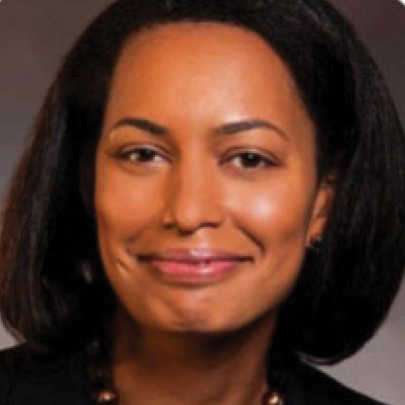 3
Presenter
Maria Lopez-Nuñez, Deputy Director, Organizing and Advocacy, Ironbound Community Corporation
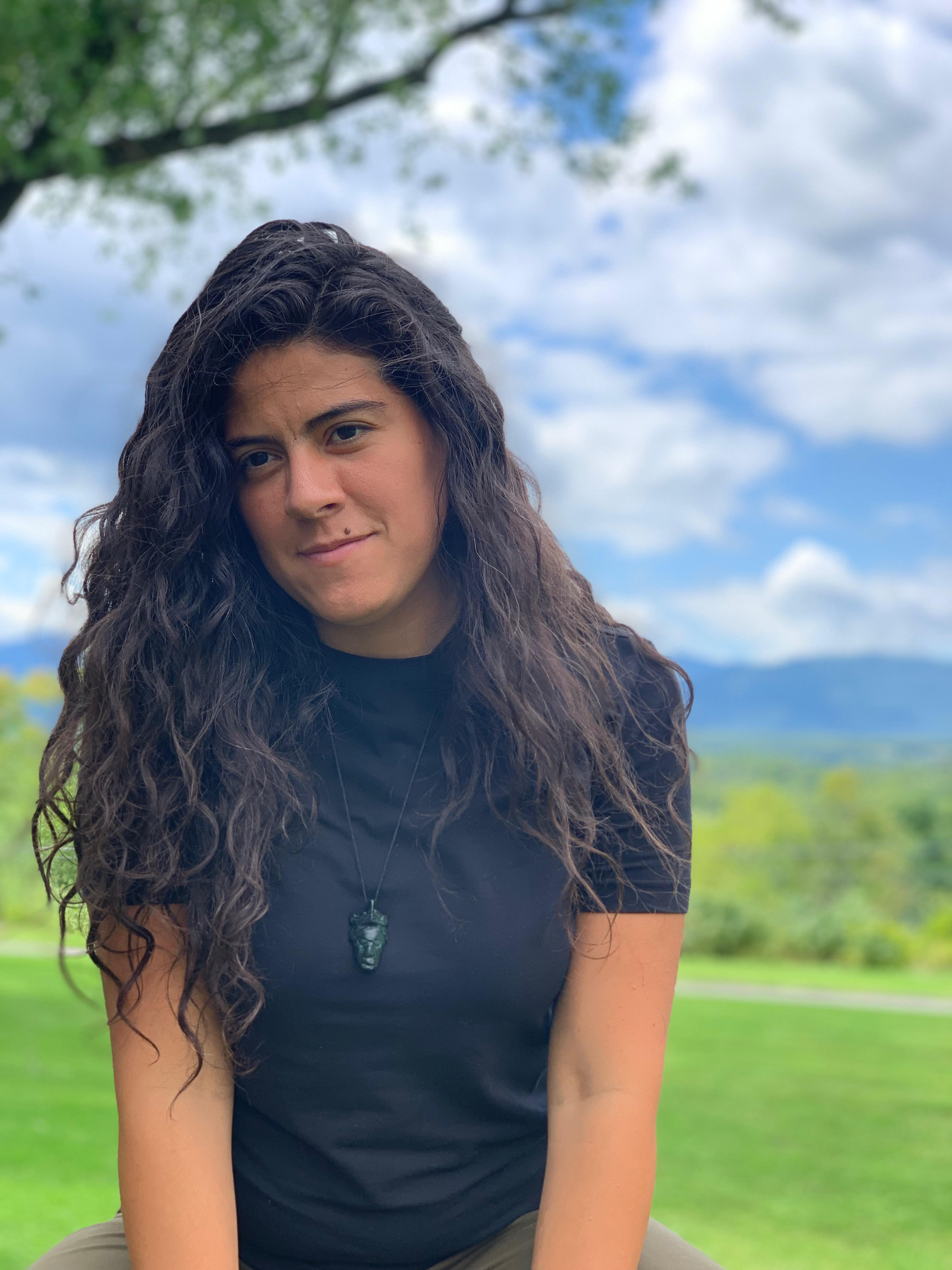 4
Presenter
Brianne Schell, J.D., Staff Attorney, The Network for Public Health Law – Eastern Region Office
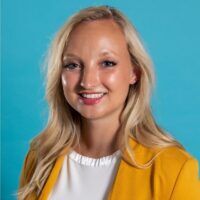 5
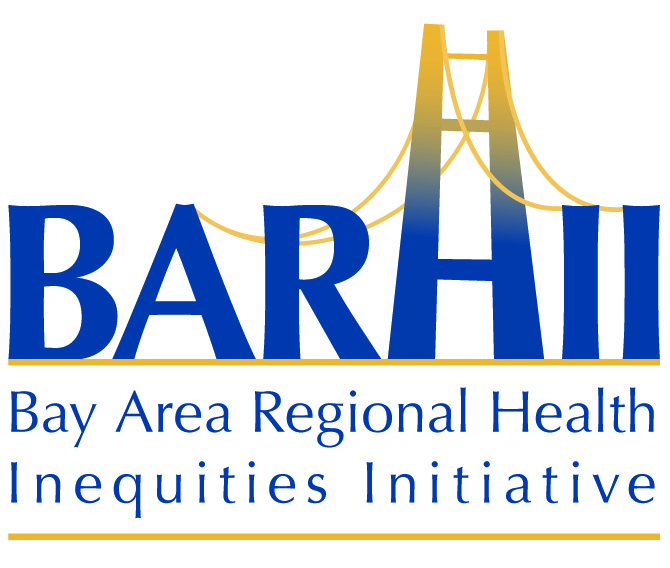 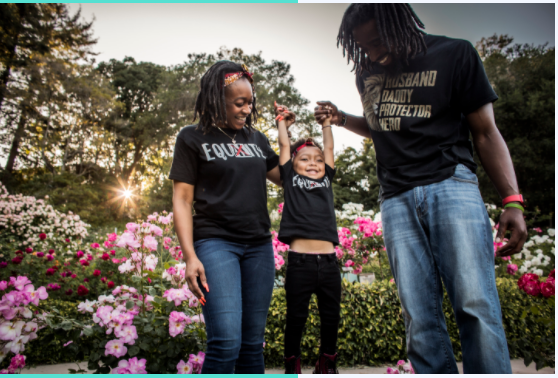 Reinforcing Cycles:Housing Affordability, Climate Change, Health, and Racial Justice
Click o add text
[Speaker Notes: Bay Area Regional Health Inequities Initiative also known as BARHII is the coalition of the Bay Area’s governmental public health departments – founded to work on issues of health outside the doctor’s office.  We’ve been working intently on housing issues for a number of years. 

A few years ago (2018), we partnered with the Federal Reserve on some original research which showed: housing affordability is a central issue for health region-wide (and not just in the three big cities) - and that it's particularly acute for people of color – especially Black residents – because of the compounding impacts of decades of discrimination, unequal access to wealth and quality jobs, and high housing costs, among other factors.  

From this study came our path to the regional Black Housing Agenda







And addressing issues such as climate impacts, environmental injustice, housing, and racial equity. We are focused on changing public health practice through working with public health employees.]
Vicious Cycles:  Climate Health and Affordability
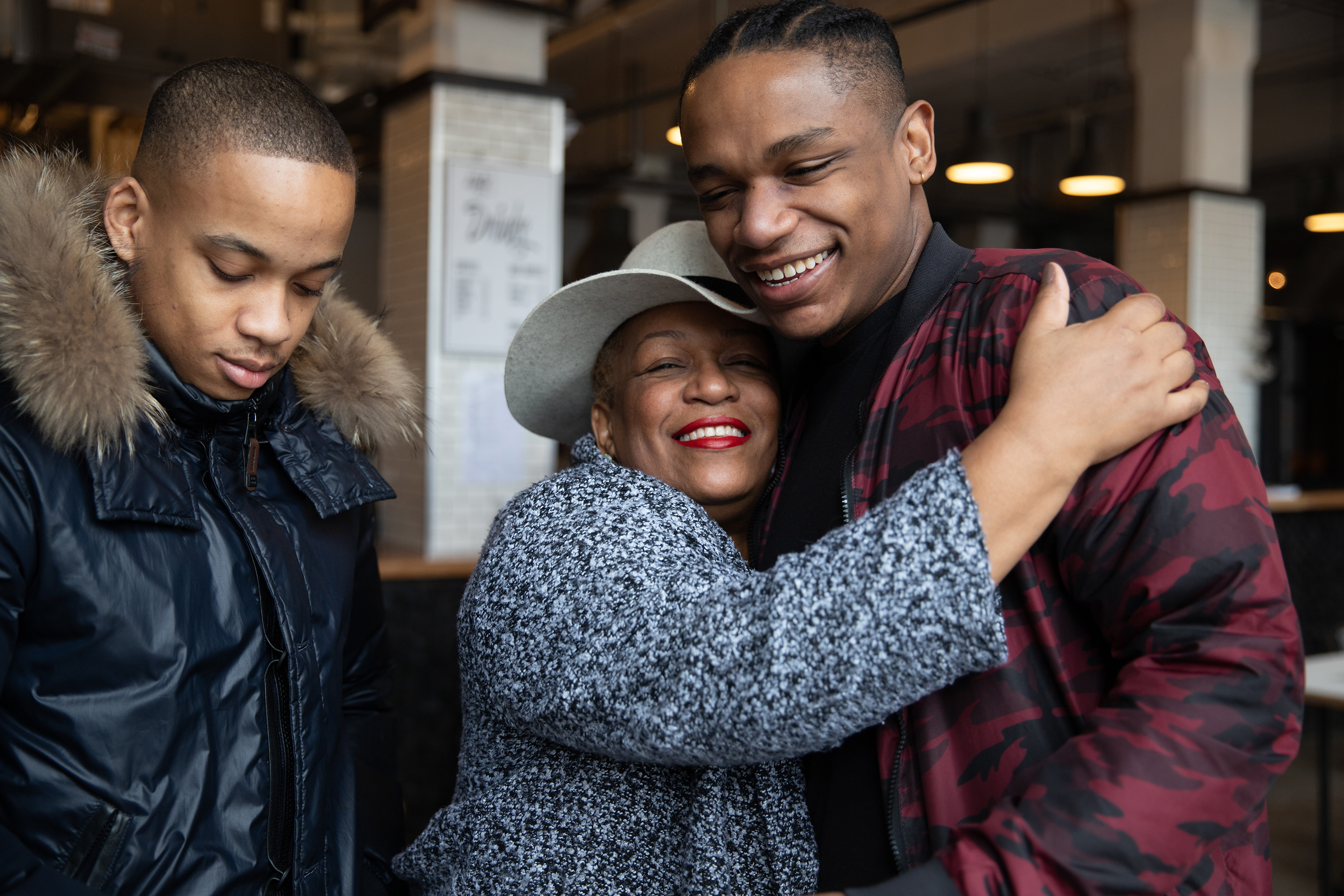 Two Intervention Points
What This Looks Like For One Community:Urgent Moment for the Black Bay Area
Black Displacement FROM
Black Displacement TO
Click to add ext
Click to add text
San Francisco (-43%, 33,325 people)
Oakland (-40%, 63,587 people)
Berkeley (-49%, 9,254 people)
East Palo Alto (-66%, 6,483 people)
Brentwood (+6,271%, 4,014 population size)
Antioch (+1,196%, 21,973 population size),
Elk Grove (+5,119%, 18,317 people)
 Stockton (+79%, 35,066 population size)
[Speaker Notes: Although the whole Bay Area is currently experiencing a catastrophic housing crisis, affecting folks across the income spectrum, Black communities have for generations been stripped of access to wealth, prosperity, and opportunity, including the stability and wealth-building opportunities found in homeownership and affordable housing. This wealth gap is due to a history of redlining, predatory lending, discrimination, and overt racism. As a result, Black families have an average net worth of $24,000, compared with $188,000 for White families, based on data from the Federal Reserve. 


Make sure to mention a regional strategy!

We saw that the systemic issues affecting Black communities – and the lack of attention to Black-led solutions – is having real impacts on health and well-being.  
We’re seeing a re-segregation of our region and an overall loss of Black residents from the Bay Area. Black commercial districts and civic infrastructure are being dismantled. And we’re experiencing a decade-long difference in life expectancy.  



In 2019, there were an estimated 950,000 Black residents in the 9-county Bay Area region¹ and the surrounding 5-county region (Yolo, Sacramento, San Joaquin, Stanislaus, and Merced) to the east.

In Alameda County where the Black population decreased by 4%, the total county population (people of all racial and ethnic identities) in Alameda County increased 11%.

More than 600,000 Black residents live in the Bay Area; 4 in 5 live in Alameda, Contra Costa, Solano, and Santa Clara Counties

In 2019, about 19,000 more Black residents lived in the Bay Area than in 2010 (a 3% increase); Contra Costa had the biggest increase in the number of Black residents while neighboring Alameda County had 9,000 fewer Black residents in 2019 than in 2010

In Sacramento County, there was a 12% increase in the number of Black residents to 211,000, outpacing the county’s 9% increase in total residents.

In San Joaquin County, there was a 15% increase in the number of Black residents to 76,000, outpacing the county’s 11% increase in total residents.

In Stanislaus, there was a 18% increase in the number of Black residents to 26,000, outpacing the county’s 7% increase in total residents.]
The Geography of Blackness:California
Emergent Communities
...and Moving Inland.
Bay Area
 Brentwood (+6,271%, 4,014 population size)
Antioch (+1,196%, 21,973 population size)
Elk Grove (+5,119%, 18,317 people)
Stockton (+79%, 35,066 population size). 
 In the Los Angeles area 
Victorville (+413%, population of 19,630)
Palmdale (+369%, population of 19,195)
Lancaster (+357%, population of 33,958)
 Moreno Valley (132%, population of 36,422)
Historic Communities
Black Californians are leaving the coast.
Bay Area
San Francisco (-43%)
 Oakland (-40%)
Berkeley (-49%)
East Palo Alto (-66%)

 In the Los Angeles area 
Los Angeles (-26%)
Lynwood (-56%)
Compton (-45%)
Westmont (-32%)
The Geography of Blackness:  The Nation
HIGHEST GROWTH BLACK COMMUNITIES
Largest NUMERICAL increases in their Black population from 2010-2020: 
Atlanta, GA (335,000 people, 20%),
Dallas, TX (255,561 people, 27%)
Houston, TX (212,853, 21%)
Largest PERCENTAGE increases: 
Minneapolis, MN (~40%)
Las Vegas, NV (~40%)
Phoenix, AZ (37%)
What We Know About Displacement and Movement
Click to add ext
Click to add text
Why Black people are moving
Black people are looking for affordability, homeownership, and better living environments

What helps people stay 
Community investment, affordability, affordable rentals, homeownership opportunities, quality jobs
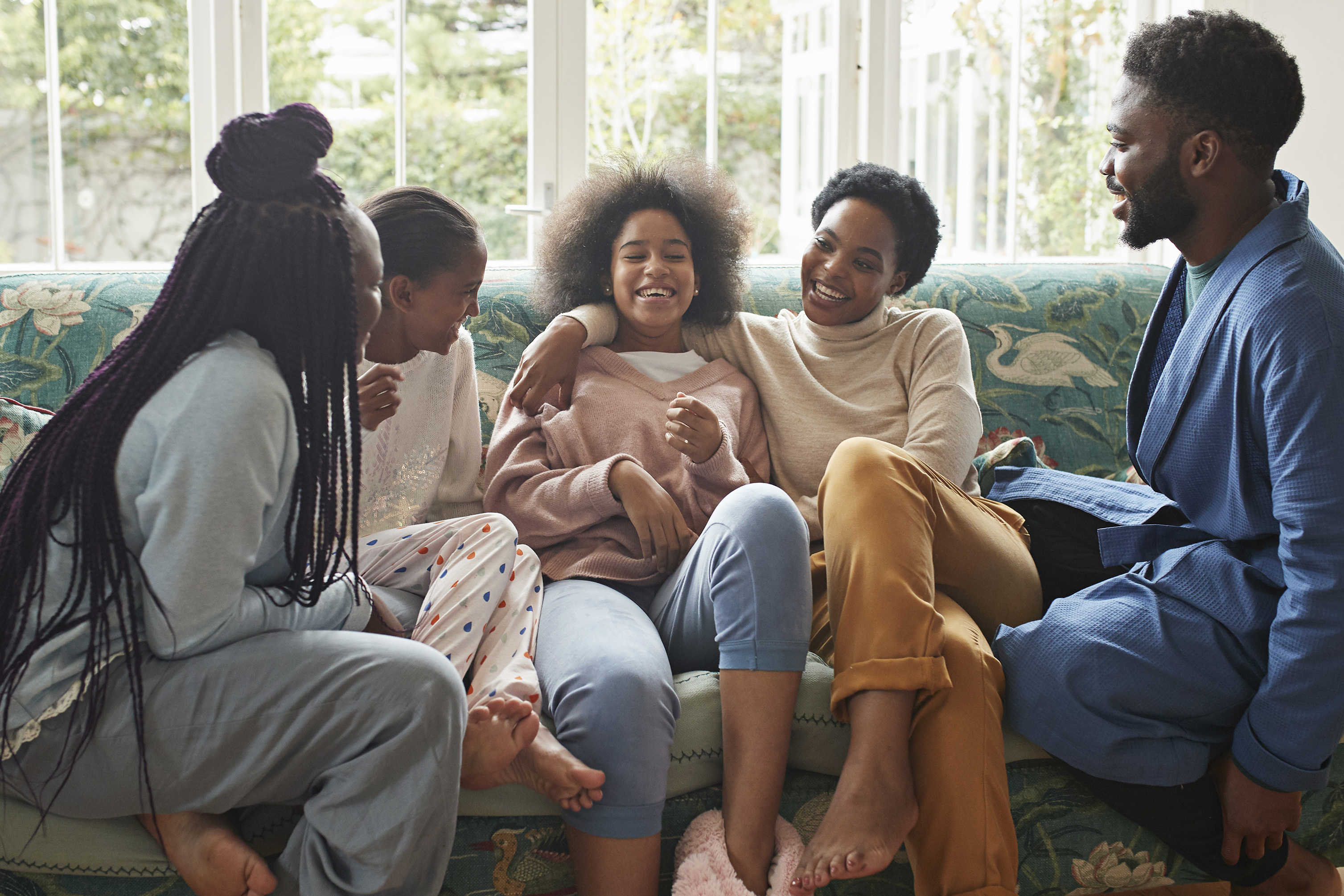 [Speaker Notes: Although the whole Bay Area is currently experiencing a catastrophic housing crisis, affecting folks across the income spectrum, Black communities have for generations been stripped of access to wealth, prosperity, and opportunity, including the stability and wealth-building opportunities found in homeownership and affordable housing. This wealth gap is due to a history of redlining, predatory lending, discrimination, and overt racism. As a result, Black families have an average net worth of $24,000, compared with $188,000 for White families, based on data from the Federal Reserve. 


Make sure to mention a regional strategy!

We saw that the systemic issues affecting Black communities – and the lack of attention to Black-led solutions – is having real impacts on health and well-being.  
We’re seeing a re-segregation of our region and an overall loss of Black residents from the Bay Area. Black commercial districts and civic infrastructure are being dismantled. And we’re experiencing a decade-long difference in life expectancy.  



In 2019, there were an estimated 950,000 Black residents in the 9-county Bay Area region¹ and the surrounding 5-county region (Yolo, Sacramento, San Joaquin, Stanislaus, and Merced) to the east.

In Alameda County where the Black population decreased by 4%, the total county population (people of all racial and ethnic identities) in Alameda County increased 11%.

More than 600,000 Black residents live in the Bay Area; 4 in 5 live in Alameda, Contra Costa, Solano, and Santa Clara Counties

In 2019, about 19,000 more Black residents lived in the Bay Area than in 2010 (a 3% increase); Contra Costa had the biggest increase in the number of Black residents while neighboring Alameda County had 9,000 fewer Black residents in 2019 than in 2010

In Sacramento County, there was a 12% increase in the number of Black residents to 211,000, outpacing the county’s 9% increase in total residents.

In San Joaquin County, there was a 15% increase in the number of Black residents to 76,000, outpacing the county’s 11% increase in total residents.

In Stanislaus, there was a 18% increase in the number of Black residents to 26,000, outpacing the county’s 7% increase in total residents.]
Getting Creative:  There's A Way To Advance Housing Affordability and Racial Equity That Can Benefit Climate Change and Health
Black developers are asked to apply for one-off projects and funding pools.
Project development funds don't pay enough for community planning and visioning for and from the Black community. 
There is deep under-investment in development and construction in established and growing Black corridors.
There is no regional anti-displacement policy or strategy for Black communities.
[Speaker Notes: Smart are problem and solution

A little more story at the beginning

Bay Area Black residents moved out from San Francisco (-43%, 33,325 people), Oakland (-40%, 63,587 people), Berkeley (-49%, 9,254 people), and East Palo Alto (-66%, 6,483 people) to Brentwood (+6,271%, 4,014 population size), Antioch (+1,196%, 21,973 population size), Elk Grove (+5,119%, 18,317 people), and Stockton (+79%, 35,066 population size).

In California overall, the CalMatters analysis found that in addition to moving further inland, in 2018, 75,000 Black residents left the state entirely, moving most frequently to Nevada (10,222 people), Texas (9,909 people), and Georgia (7,712 people). Figure 4 in References.

According to an analysis conducted by the Urban Institute, “the homeownership rate for black veteran households is 8.3 percent higher than nonmilitary households, showing how military service has a huge effect on shrinking the homeownership gap.” In the same analysis, the Urban Institute also found that Black veterans across all age groups were more likely to be homeowners than Black non-veterans. Sarah Strochak et. al., “Evidence Shows Military Service Reduces the Racial Homeownership Gap,” Urban Institute, February 26, 2020. https://www.urban.org/urban-wire/evidence-shows-military-service-reduces-racial-homeownership-gap 

How the government is responsible for the movement of Black people]
Regional Strategy for Black Bay Area
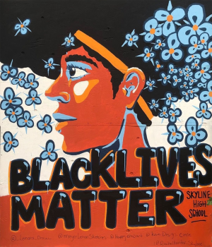 We're advancing a two-part strategy: ​

Part one: Establish a regional Black housing funding pool, funded principally by the state, with contributions from each county. We envision this as a $500m pool for:​
To achieve a virtuous development cycle, the fund will invest in three inter-related categories:  
Project development to increase housing access for Black families and support Black-led developers to bring “brick and mortar” projects to fruition.
Organizational capacity building to strengthen the ability of Black-led organizations to deliver projects and services.
Community planning to envision future projects, especially in parts of the region that are experiencing a growing Black population.  

Part two: Foster government investment in a set of great local projects that are being driven forward by Black leaders to help serve the housing needs of Black  communities.
[Speaker Notes: The Bay Area Black Housing Advisory Taskforce is a coalition of over 35 Black-led organizations dedicated to serving the health and well-being of the Bay Area’s Black communities, with expertise in housing development, housing finance, and Black economic development. Together, the members of Black HAT are charting a future for the Black Bay Area.   

The coalition formed in 2020 to develop a coordinated strategy to harness government investment in our region’s Black communities. This group, with decades of combined experience in Black housing and economic justice, identified critical regional investment priorities and compiled their shared pipelines to address Black housing needs in the areas of homeownership, neighborhoods and communities, homelessness and re-entry, development and finance, and reparations.   
  
With the help of the Bay Area Regional Health Inequities Initiative (BARHII)—the coalition of the Bay Area’s local public health departments focused on health equity—the coalition developed a two-part strategy: 1) Establish a $500 million Bay Area Regional Black Housing Fund, and 2) foster government investment in a set of local projects that are being driven forward by Black leaders to help serve the housing needs of Black communities. Our two-part strategy is attached as an appendix to this letter.    


$500 million is a small amount of money compared to what is needed but it is a very strong start. This moment, partnered with financial strategy and Black-centered solutions, can lead to stability and upward mobility, determining the legacy of the Black Bay Area. This fund can and will change the material conditions for Black people in the Bay Area. Therefore, we need a champion of your caliber - a champion that believes in affordability, housing production, Black maternal health, and innovative solutions to address deep-rooted and generational problems. 
  
Where are we in the life cycle. This ask has gone to 
Timeline? 
Who else is supporting this project 
How we want to give out the monet 
- MJ: strong 20 grants, phase ourselves 
Later on real estate 
Will it go to for-profit agencies 
Would go on the center side 
Financial structure may change 
We we need someone with experience on fund management. Capitalization of Black-led CDFIs 
Janiece – we land the plane for a new strategic direction. WE made a pivot for our equity and strategic direction. We landed last november on to focus on shifting power. And start areas for elevation for BIPOC fund 
Next Steps: 
Send over the document 
They will respond with their questions and then  setup a call]
Black HAT Advisory Board
Homelessness Advocates
Tomiquia Moss, All home 
Shahidah Lacy, Keith Carson's Office
Dr. Monique LeSarre, Rafiki Coalition
Lea Murray, Collaborising

Legal Expertise 
Debra Gore-Mann, Greenlining Institute
Zoe Polk, East Bay Community Law Center
Leah Wilson, AARC

Homeownership
Nikki Beasley, Richmond Neighborhood Housing Services
Developers
Regina Williams, SV@HOME
Don Gilmore, CHDC
Donald Frasier, BOSS

Regional Strategists/Capacity Building
Melissa Jones, BARHII
Rhonda Renfro, Club Stride
Carol Burton, Jeweld Legacy
Gloria Bruce, EBHO

Economic Development
Shomari Carter
Shawnte Spears, Dream Keeper Initiative
Develop the vision for regional Black Housing strategy
Advise on capitalization of the Regional Black Housing Fund 
Give insights into how to best support catalyzing the regional pool and advancing local projects
Advisory Board Role:
[Speaker Notes: The Bay Area Black Housing Advisory Taskforce is a coalition of over 35 Black-led organizations dedicated to serving the health and well-being of the Bay Area’s Black communities, with expertise in housing development, housing finance, and Black economic development. Together, the members of Black HAT are charting a future for the Black Bay Area.   

The coalition formed in 2020 to develop a coordinated strategy to harness government investment in our region’s Black communities. This group, with decades of combined experience in Black housing and economic justice, identified critical regional investment priorities and compiled their shared pipelines to address Black housing needs in the areas of homeownership, neighborhoods and communities, homelessness and re-entry, development and finance, and reparations.   
  
With the help of the Bay Area Regional Health Inequities Initiative (BARHII)—the coalition of the Bay Area’s local public health departments focused on health equity—the coalition developed a two-part strategy: 1) Establish a $500 million Bay Area Regional Black Housing Fund, and 2) foster government investment in a set of local projects that are being driven forward by Black leaders to help serve the housing needs of Black communities. Our two-part strategy is attached as an appendix to this letter.    

Add all advisors

Put people's name in categories 

Capacity building, Regional Strategist]
Endorsements
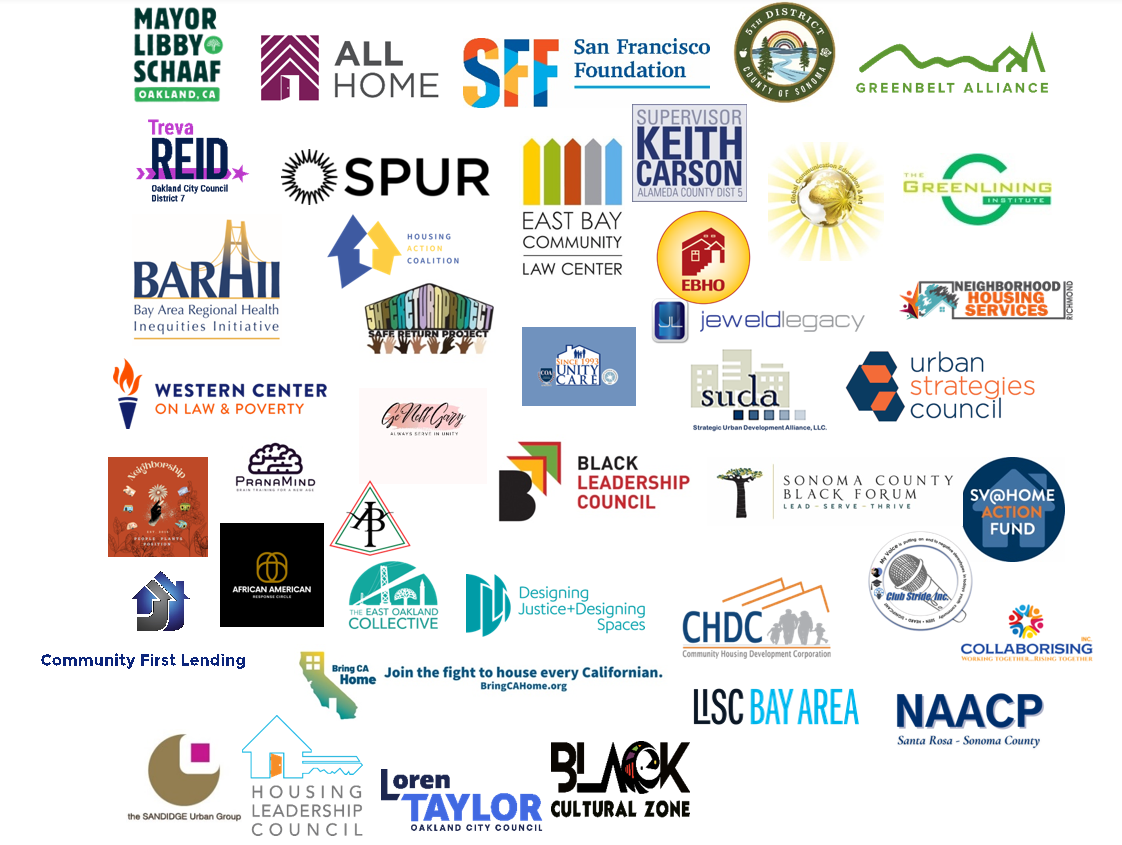 [Speaker Notes: We  are a coalition of over 40 Black-led organizations and allies. We count among our endorsers, Mayor, Libby Schaff, Tides, All elected officials, Black Leadership Council, Supervisor Keith Carson
Founding Endorsers
Elected Officials 
Mayor Libby Schaff in Oakland 
Treva Reid 
Chris Coursey 
Linda Hopkins 
Ga'Nelle]
Virtuous  Cycles:  Climate Health and Affordability
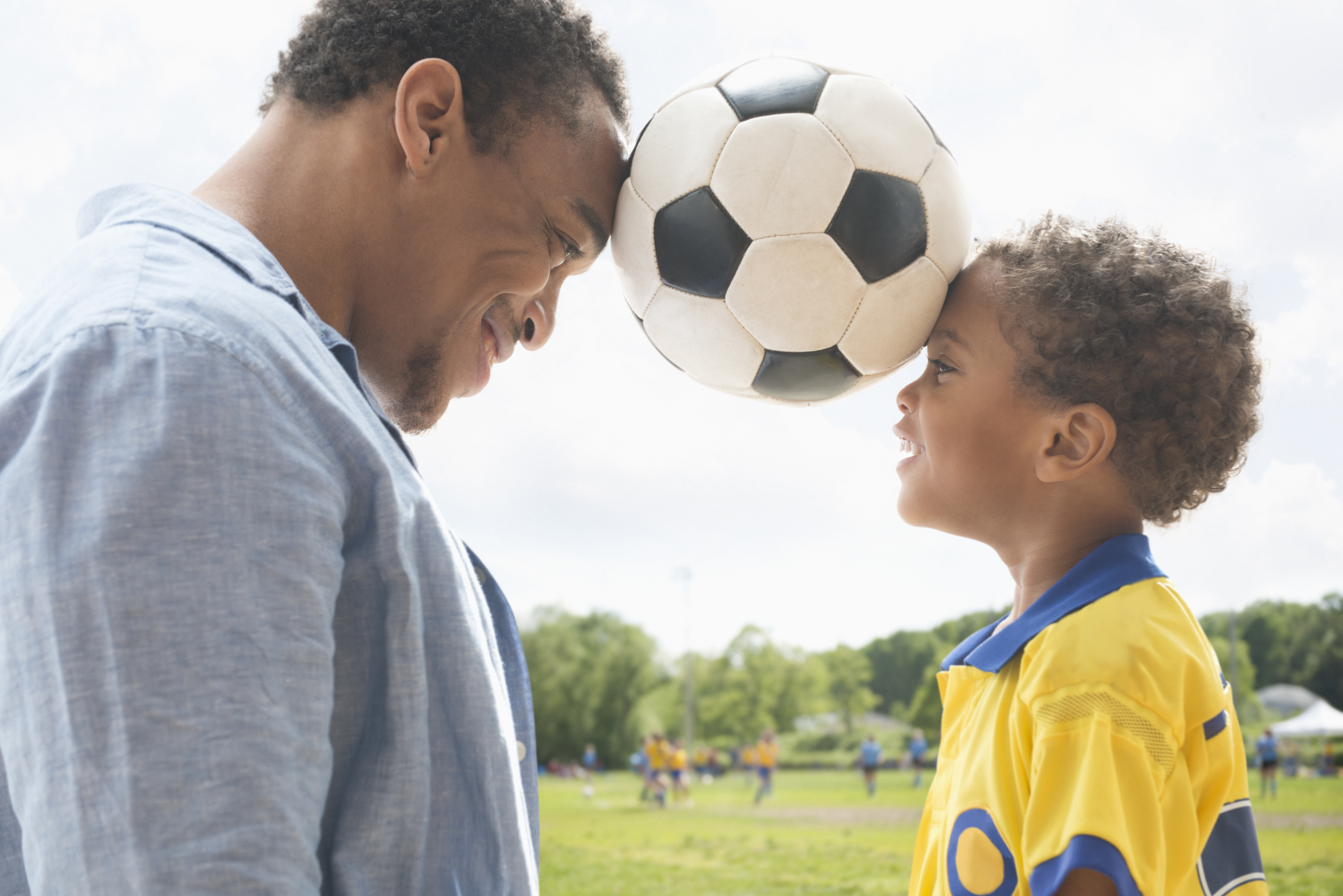 Fund  Structure
Uses of Funds
BARHII Contacts:
Melissa JonesExecutive Director mjones@barhii.org

Monet BoydStaff Plannermboyd@barhii.org
Thank you!
Law & Policy Approaches to Housing Affordability and AvailabilityBrianne Schell, JD, MA
Understanding the Intersection Between Climate Change, Housing, and Public Health
May 18, 2022
Agenda:
What is Affordable Housing?
Public Housing
Mortgage and Homeownership Assistance
Community Land Trusts
Zoning
What is “Affordable Housing?”
According to the Department of Housing and Urban Development, housing is considered affordable when the occupant dedicates 30% or less of their income to living costs (including rent or mortgage and utilities)
Nearly half of renters spend more than 30% 

Nearly a quarter of renters spend more than 50%
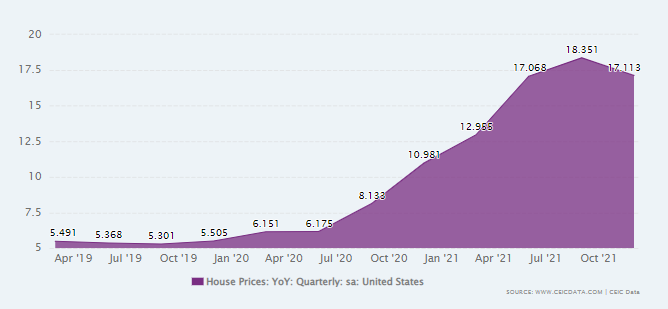 Public Housing
Description
Rental housing owned by the government, managed by a local public housing authority, rented for below-market price
Charged 30% of income, $50 per month, or another flat rate
Eligibility
80% of the median in the county or metropolitan area
At least 40% of households admitted must be at or below 30% of the median
Public Housing
France
U.S.
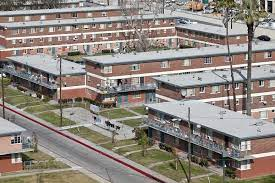 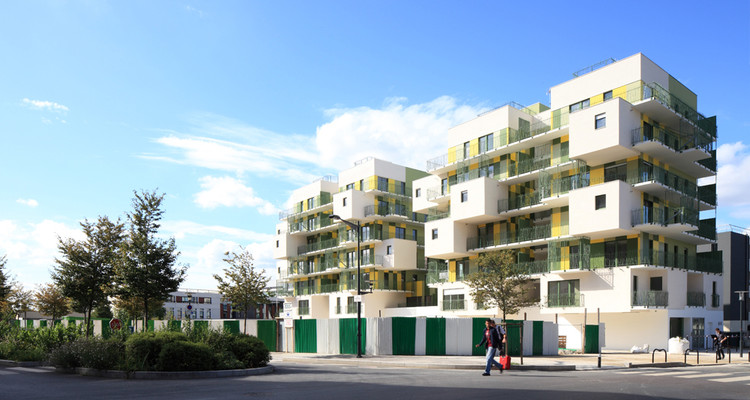 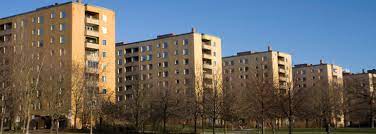 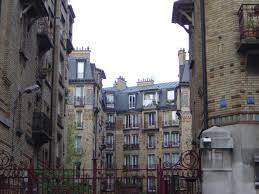 Image sources: top left, bottom left, top right, bottom right
Public Housing
Health Benefits
Significant mental and physical health improvements for individuals in public housing (compared to individuals waiting for public assistance)
Young adults report increased feelings of safety relative to previous living situations
Legal Barriers
A 1998 change to federal law (Faircloth Amendment) capped the number of public housing units at the 1999 number
Example: Philadelphia is limited to 20,133 (only operates 14,000)
Seven bills currently in Congress would repeal the Faircloth Amendment
Mortgage & Homeownership Assistance
Barriers to Homeownership
Securing a traditional mortgage requires a down payment and decent credit score
Unstable income or living situation
Racial Disparities
Median credit score for Black U.S. residents is 125 points lower than for White residents
Gap between Black and White homeownership at 50-year high (surpassing the gap when housing discrimination was legal)
Mortgage & Homeownership Assistance
Traditional Mortgages
Down payment (3%-20% of purchase price), decent credit score (620), cash reserves
Charge interest (2.6% to 3.1%)
Private mortgage insurance for down payments less than 20%
FHA-backed Loans
Insured by Federal Housing Administration
Credit score can be 500 or sometimes lower, no cash reserves
No income limit for eligibility
Somewhat higher minimum down payments (3.5% to 10%) and higher interest rates (3.5% to 3.75%)
Mortgage & Homeownership Assistance
Housing Finance Agencies (HFAs)
Finance mortgages for individuals and families with low to moderate income
Evidence shows great success in closing the racial gap in homeownership
Homeownership counseling
Benefits
Higher self esteem, happiness, control
Safer, stronger, and more stable communities
Increased civic engagement 
Children – better grades, higher graduation and employment rates
Community Land Trust (CLT)
Community Land Trust (CLT)
Community Land Trust (CLT)
Image source: https://cltweb.org/clt-directory/
Community Land Trust (CLT)
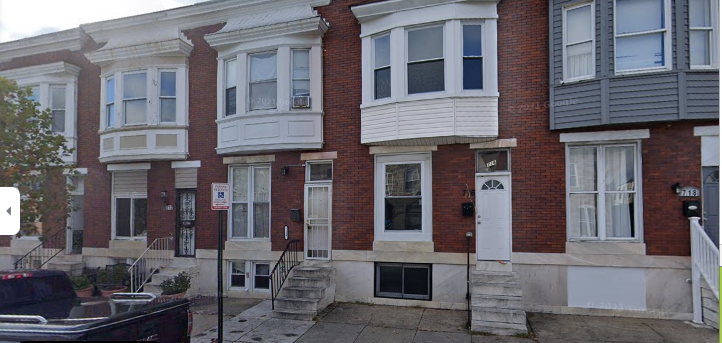 Image sources: https://dhcd.baltimorecity.gov/news/news/2021-03-24-city-announces-community-land-trust-awards; Google Street View
Zoning Reform
Common Restrictions Impeding Affordability
Minimum lot sizes
Set-back requirements
Maximum density/prohibiting multifamily housing
Origins
Some zoning codes initially designed to protect public health
Racial segregation, placing affordable housing with unhealthy land uses
Zoning Reform
Local Options
Reevaluate exclusionary zoning policies, consider changing character of community
Adopt inclusive zoning policies
Address opposition to inclusive zoning (“not in my backyard”)
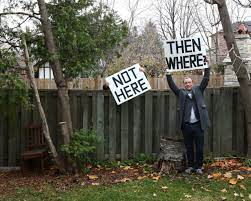 Image source
Zoning Reform
State Options
3/4 of all land in American cities is restricted to single-family housing only
Preempt exclusionary zoning
Require inclusive zoning
Offer assistance and incentives to local governments trying to improve zoning codes
State Affordable Housing Appeals Systems (SAHAS)
Thank You!

Brianne Schell
bschell@networkforphl.org
Supporters
The Network for Public Health Law is a national initiative of the Robert Wood Johnson Foundation.
38
Thank you for attending
For information about future webinars, please visit networkforphl.org/webinars
You may qualify for CLE credit. All webinar attendees will receive an email from ASLME, an approved provider of continuing legal education credits, with information on applying for CLE credit for this webinar.
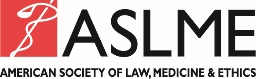 39